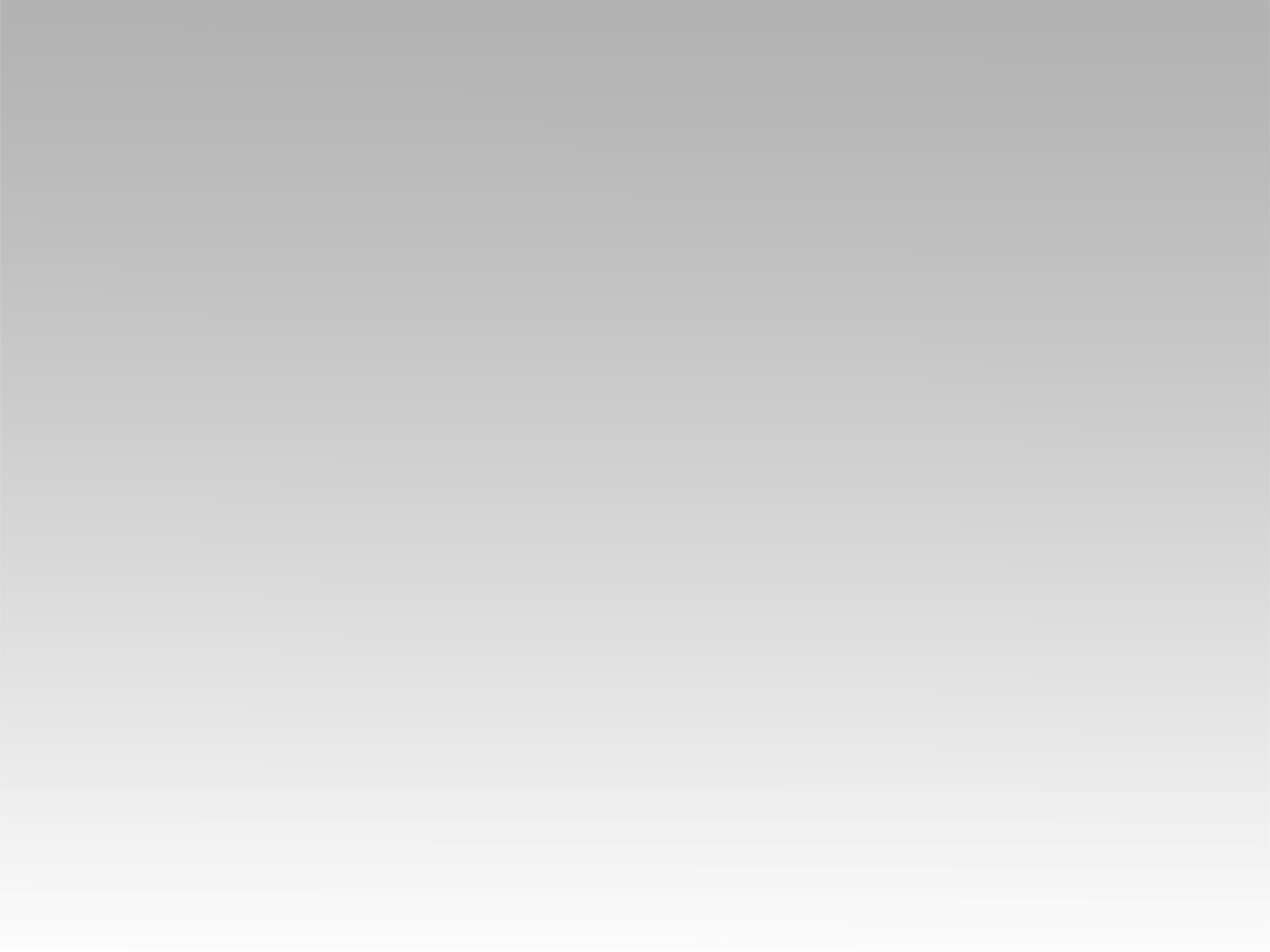 تـرنيــمة
فوق الصليب منظر عجيب
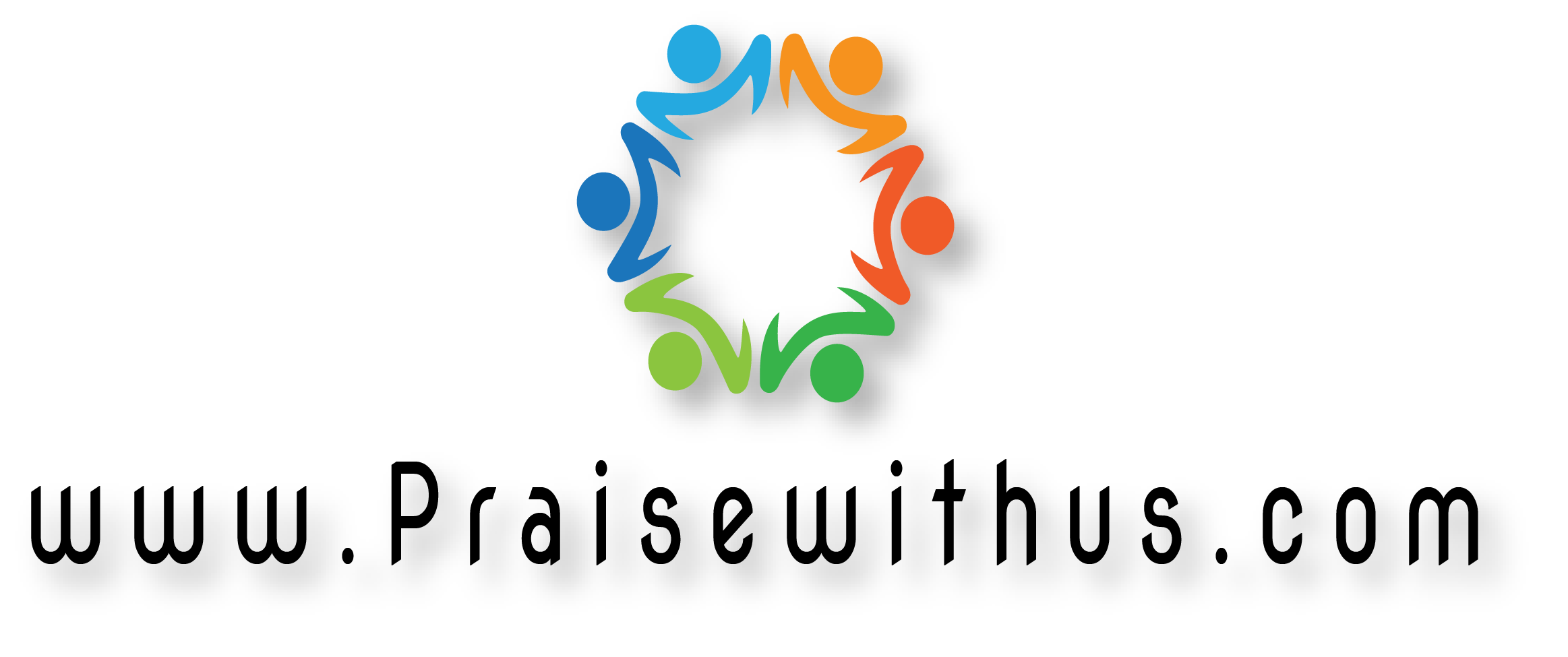 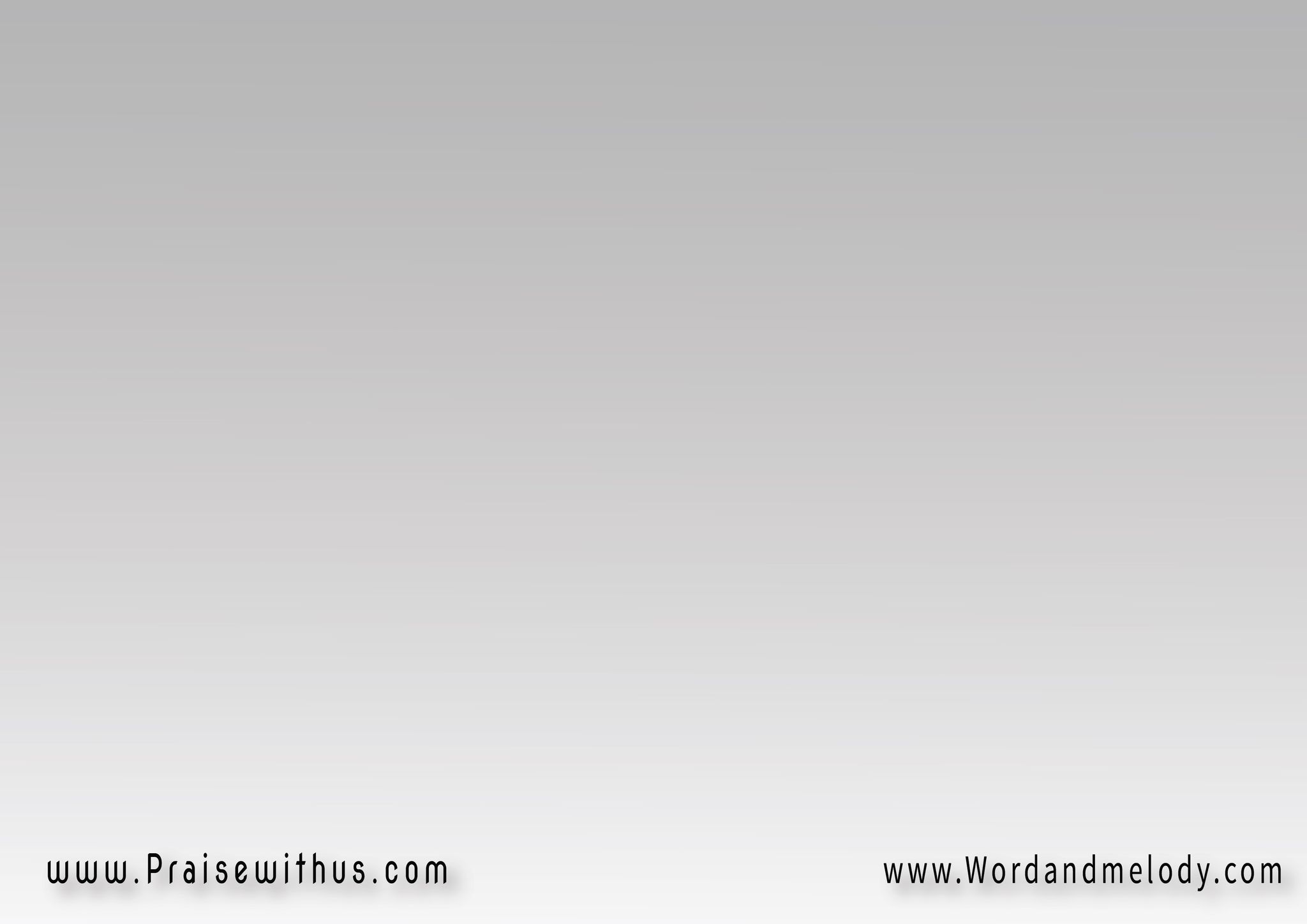 1-
فُوق الصَّليب مَنظَر عَجيب 
وِالدَّم نَازِف فُوق الصَّليبلِيه يا حَبيب وِالدِّين رَهيب 
تِحمِل عِقَابي لِيه يا حَبيب
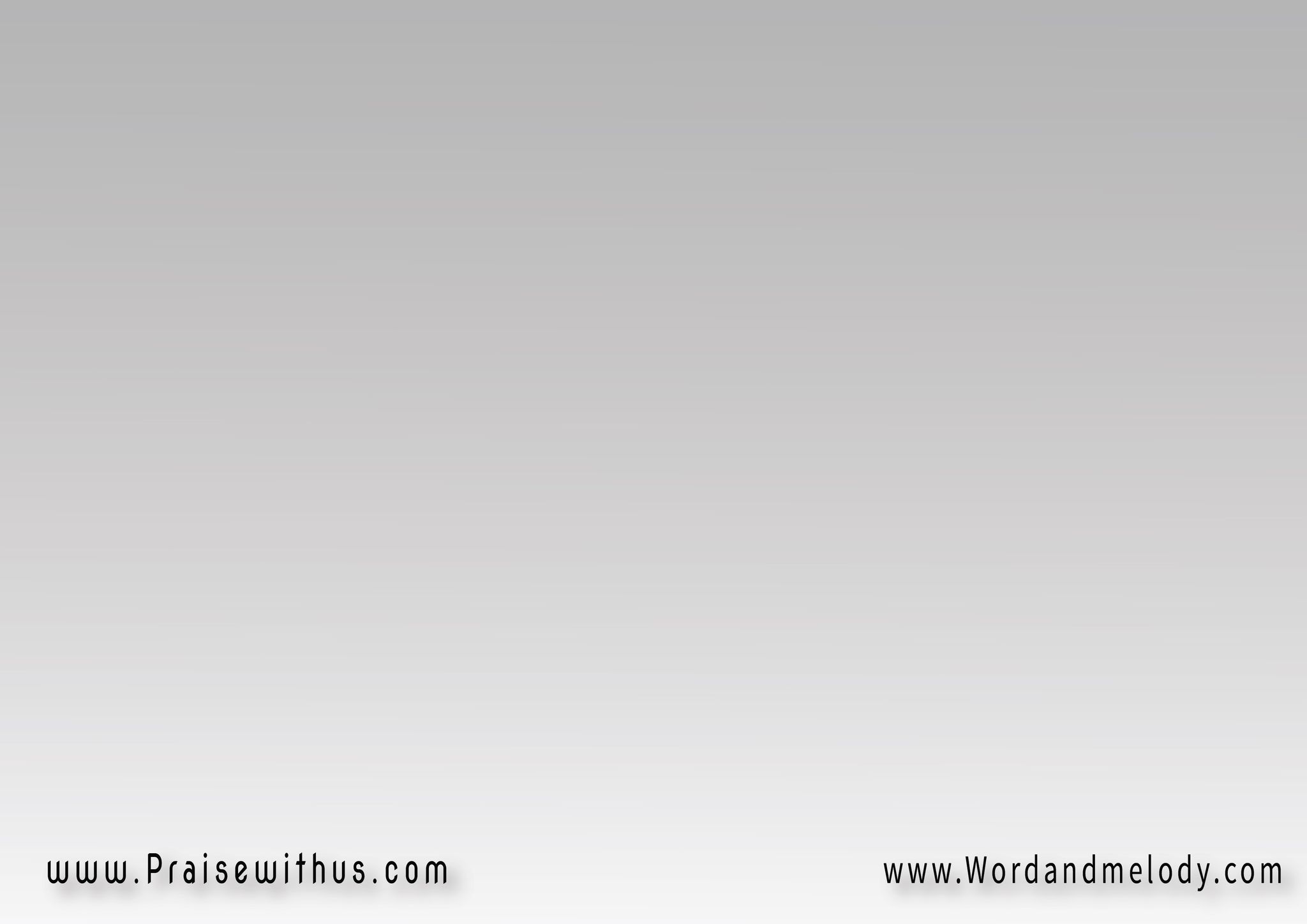 القرار:يا أبرَع جَمَال  فُوق الصَّليبلا صُورَة لِيك وَلا جَمَــــــالفين الجَمَال؟  فِيَّ أنــا   
إزَّاي أنـــــــــــــــــا؟
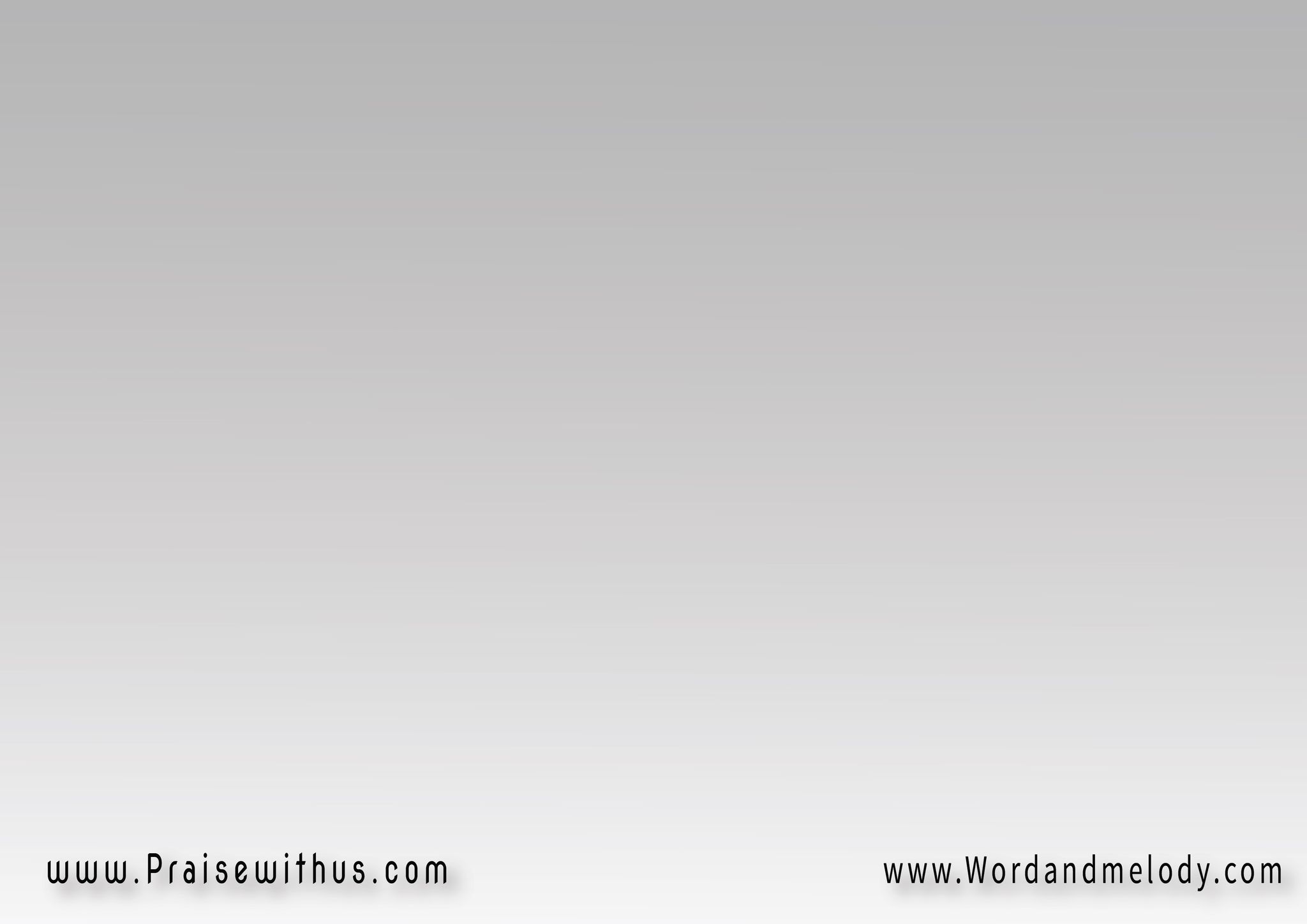 2- 
أنا الأثيم ذَنبي عَظيم 
وَقلبـي خَادِع وِإنتَ الرَّحيمحُبَّك حَميم دَمَّك كَريم 
وِالصَّلب قاسِي وِالمُوت أليم
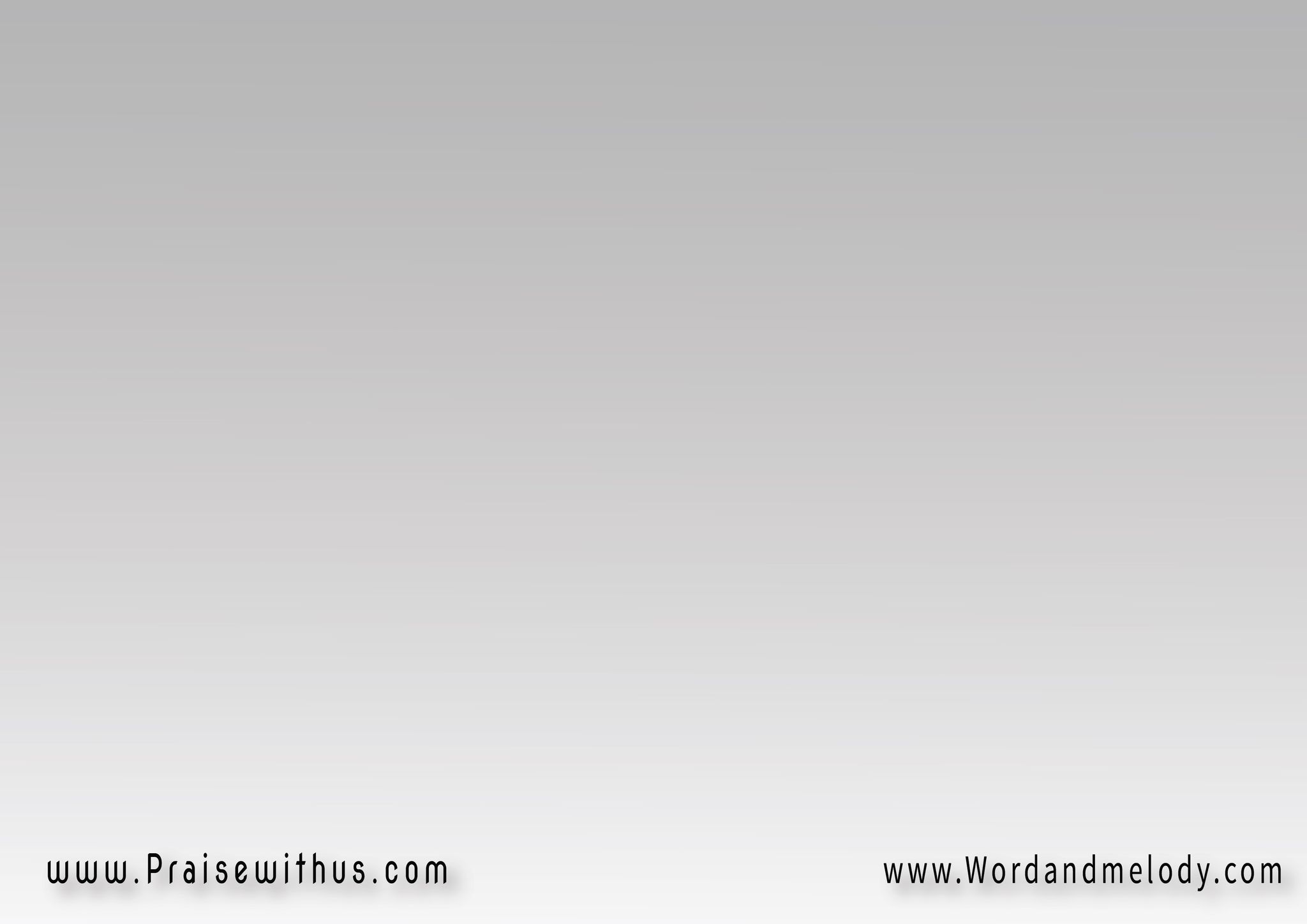 القرار:يا أبرَع جَمَال  فُوق الصَّليبلا صُورَة لِيك وَلا جَمَــــــالفين الجَمَال؟  فِيَّ أنــا   
إزَّاي أنـــــــــــــــــا؟
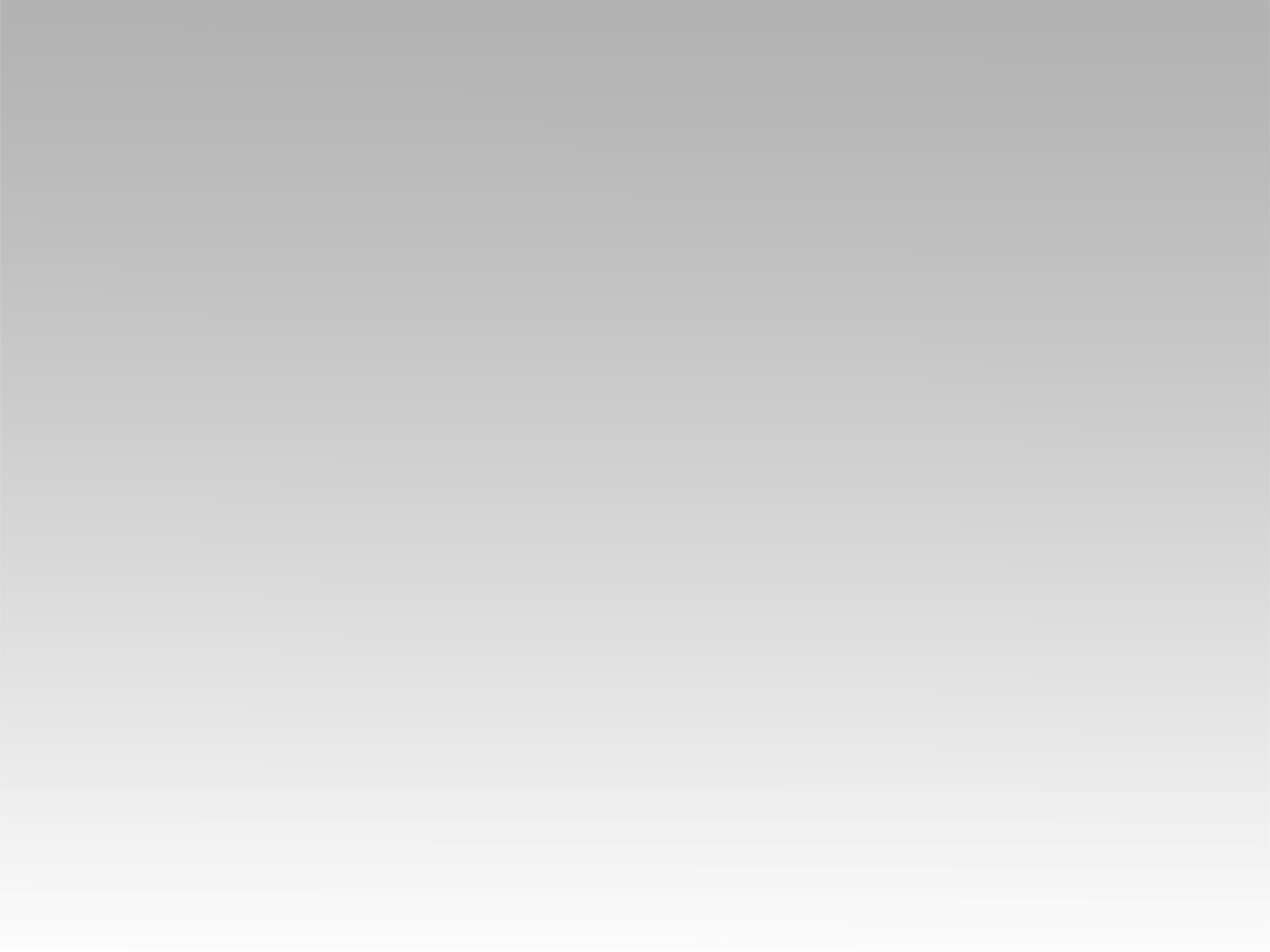 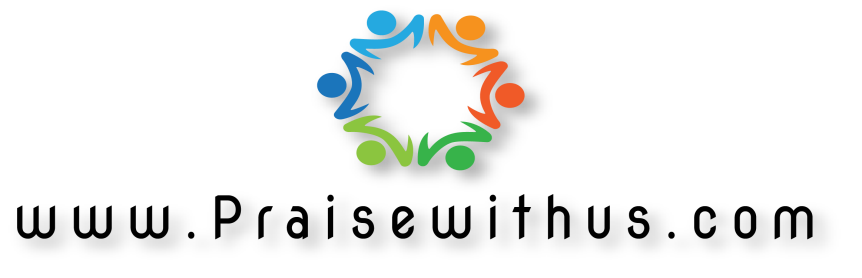